Fortunata y Jacinta (1887)Benito Pérez Galdós
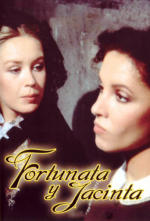 Dualidad en la mujer del siglo XIX¿Qué se esperaba de ella?
Diferenciación biológica como base de una diferenciación social
Francisco Pi Margall 
(“La misión de la mujer en la sociedad”, 1869)

“El hombre es un ser contradictorio, foco de virtualidades contrapuestas, ser donde luchan perpetuamente el bien y el mal, ser capaz de las más altas virtudes y de los más grandes vicios. Hay en el hombre buenos y malos instintos; el gran talento, la gran moral de la mujer está en hacer que los malos instintos se subordinen a los buenos”
¿Qué es el “ángel del hogar”?
Modelo ideal de la mujer de clase media
 la clase obrera trabaja fuera del hogar 
 la clase alta es materialista y deja a sus niños al cuidado de niñeras
La familia de clase media como modelo en miniatura de la sociedad.
Su destino es ser hija, esposa y madre.
matrimonio (ser una buena esposa)
maternidad  (ser una buena madre)
Limitación a la esfera doméstica y privada
El ángel del hogar
Características:
deseo de maternidad
buena esposa
modestia 
falta de deseo sexual
pasividad
gran sensibilidad
gran generosidad y altruismo
Catherine Jagoe (crítico literario):

 “es como una santa, nunca se altera, nunca tiene necesidades propias, todo lo sacrifica en aras del bienestar de los demás. Su altruismo y abnegación son infinitos”
Francisco Alonso Rubio (siglo XIX)

“en la clase media es donde la mujer vive en armonía con su destino: recogida en su hogar, considera como ocupación preferente el cuidado de la familia, la educación de sus hijos, la vigilancia de sus domésticos (...) La mujer que así vive, cumple su misión en la tierra, es modelo de costumbres y ángel tutetar del hogar doméstico”
¿Qué figura femenina se contrapone al ángel del hogar?
La mujer caída
mujer “pecadora”
quebrantadora de las normas sociales
pone en peligro la estabilidad de la sociedad
no cumple con su misión de “ángel”
Variantes de mujer caída:
mujer seducida 
mujer que mantiene relaciones sexuales sin estar casada
mujer infiel
¿Existe esta dualidad de la mujer en la novela Fortunata y Jacinta?Justifica tu respuesta.
Fortunata
“Pensó en no ver nada y vio algo que de pronto le impresionó, una mujer bonita, joven, alta (...) La moza tenía pañuelo azul claro por la cabeza y un mantón sobre los hombros, y en el momento de ver al Delfín, se infló con él, quiero decir, que hizo ese característico arqueo de brazos y alzamiento de hombros con que las madrileñas del pueblo se agasajan dentro del mantón (...)” (67)
“Juanito no pecaba de corto, y al ver a la chica y observar lo linda que era y lo bien calzada que estaba, diéronle ganas de tomarse confianzas con ella (...) advirtió que la muchacha sacaba del mantón una mano y que se la llevaba a la boca (...) 
¿qué come usted, criatura?
¿No lo ve usted? (...) Un huevo.
¡Un huevo crudo!
Con mucho donaire, la muchacha se llevó a la boca por segunda vez el huevo roto y se atizó otro sorbo (...) ¿Quiere usted?-replicó ella ofreciendo al Delfín lo que en el cascarón quedaba. Por entre los dedos de la chica se escurrían aquellas babas gelatinosas y transparentes (...) (68)
Barbarita (madre de Juanito)
“Es preciso que te cases. Ya te tengo la mujer buscada. Eres un chiquillo y a ti hay que dártelo todo hecho. ¡Qué será de ti el día en que yo te falte! Por eso quiero dejarte en buenas manos (...) Juanito no dijo que sí ni que no” (74-5)

“Bendita sea mi madrecita... Que me casó contigo...” (103)
Jacinta
Descripción
“Porque Jacinta era una chica de prendas excelentes, modestita, delicada, cariñosa y además muy bonita. Sus lindos ojos estaban ya declarando la sazón de su alma o el punto en que tocan a enamorarse y enamorar. Barbarita quería mucho a todas sus sobrinas; pero a Jacinta la adoraba; teníala casi siempre consigo y derramaba sobre ella mil atenciones y miramientos, sin que nadie, ni aun la propia madre de Jacinta, pudiera sospechar que la criaba para nuera (...) (75)
“Jacinta era de estatura mediana, con más gracia que belleza, lo que se llama en lenguaje corriente una mujer mona. Su tez finísima y sus ojos que despedían alegría y sentimiento componían un rostro sumamente agradable (...)  
Barbarita, que la había criado, conocía bien sus notables prendas morales, los tesoros de su corazón amante, que pagaba siempre con creces el cariño que se le tenía, y por todo esto se enorgullecía de su elección (77)
“Jacinta era una mujer muy mona: lo tenía todo, bondad, belleza, talento y virtud. El danzante de Juan no merecía tan joya” (459)
Alusiones a Jacinta como ángel
¡Ah! Esposa mía, esposa adorada, ángel de mi salvación... Mesías mío... ¿Verdad que me perdonas?... di que sí.
(107)

“Ésta es un ángel, y los ángeles caen en la tontería de creer que el mundo es el cielo. El mundo no es el cielo (...) Si todo lo que piensan y sienten los ángeles, como mi mujer, se llevara a la práctica, la vida sería imposible, absolutamente imposible” (275)
Sumisión
“Jacinta tenía idea tan alta de los talentos y de las sabias lecturas del Delfín, que rara vez dejaba de doblegarse ante ellas, aunque en su fuero interno guardase algunos juicios independientes que la modestia y la subordinación no le permitían manifestar” (275)
“La más subyugada era Jacinta, quien no se hubiera atrevido a sostener delante de la familia que lo blanco es blanco, si su querido esposo sostenía que era negro. Respecto a las perfecciones morales que toda la familia declaraba en Juan, Jacinta tenía sus dudas. Vaya si las tenía. Pero viéndose sola en aquel terreno de la incertidumbre, llenábase de tristeza y decía: “Me estaré quejando de vicio? 
¿Seré yo, como aseguran, la más feliz de las mujeres, y no habré caído en ello?
Discreción
“Más le importaba la conducta de aquel ingrato que a su lado dormía tan tranquilo. Porque no tenía duda de que Juan andaba algo distraído, y esto no lo podían notar sus padres (...) El pérfido guardaba tan bien las apariencias, que nada hacía ni decía en familia que no revelara una conducta regular y correctísima. Trataba a su mujer con un cariño tal, que... Vamos, se le tomaría por enamorado (...) sólo ella, fundándose en datos negativos, podía destruir la aureola que el público y la familia ponían al glorioso Delfín. Decía su mamá que era un marido modelo. ¡Valiente pillo! Y la esposa no podía contestar a su suegra (...) Con qué cara le diría: “Pues no hay tan modelo, no señora, no hay tal modelo, y cuando yo lo digo, bien sabido me lo tendré”” (150)
Abnegación
“Creía firmemente que Juan no daría nunca escándalo, y no habiendo escándalo, las cosas irían pasando así. No hay existencia sin gusanillo, un parásito interior que la roe y a sus expensas vive, y ella tenía dos: los apartamientos de su marido y el desconsuelo de no ser madre. Llevaría ambas penas con paciencia, con tal que no saltara algo más fuerte” (151)
Maternidad
“Y del tal manera se iba enseñoreando de su alma el afán de la maternidad (...) ¿Pero qué hacía Dios que no le mandaba uno siquiera de los chiquillos que en número infinito tiene por allá? ¿En qué estaba pensando su Divina Majestad? Y Candelaria, que apenas tenía con qué vivir, ¡uno cada año! Y que vinieran diciendo que hay equidad en el Cielo...” (124-5)

“Pero siempre había entre ella y sus sobrinitos una distancia que no podía llenar. No eran suyos, no los había tenido ella, no se los sentía unidos a sí por un hilo misterioso” (125)
Jacinta-Juanito
“Los de Santa Cruz vivían en su casa propia (...) La casa era tan grande, que los dos matrimonios vivían en ella holgadamente (...) Seguía luego la alcoba del matrimonio joven, la cual se distinguía principalmente de la paterna en que en ésta había lecho común y los jóvenes los tenían separados. Sus dos camas eran muy elegantes (...) le seguían dos grandes piezas que Jacinta destinaba a los niños... Cuando Dios se los diera (120-1)
“Jacinta fue hacia él, le echó los brazos al cuello y le arrulló como se arrulla a los niños cuando se les quiere dormir” (107)

“Juanito la sentó sobre sus rodillas y empezó a saltarla como a los niños cuando se les hace el caballo” (103)
Quizás la ausencia de hijos se debe a que se presenta una relación “aniñada” (de niños)

Camas separadas
Comportamiento de niños
 Lenguaje de niños
Triángulo amoroso
Juanito
Fortunata
Jacinta